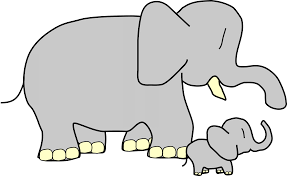 big
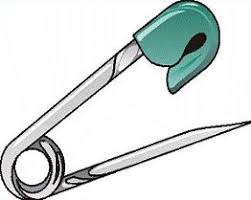 pin
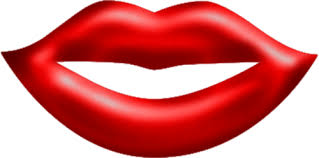 lip
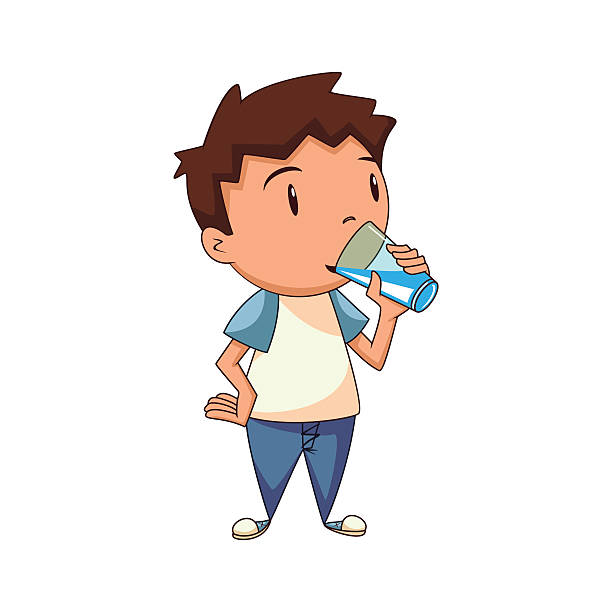 sip
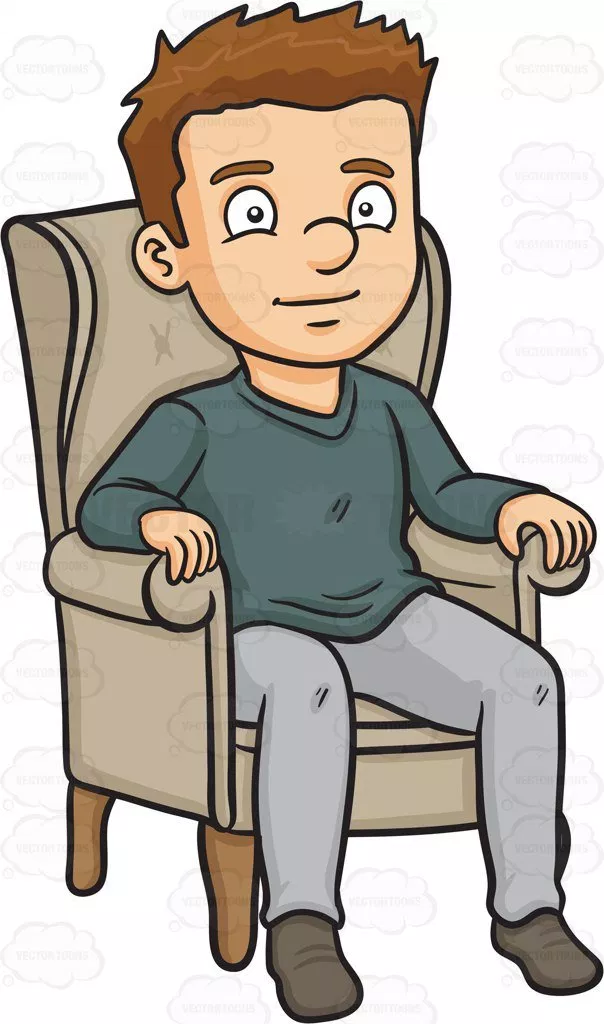 sit